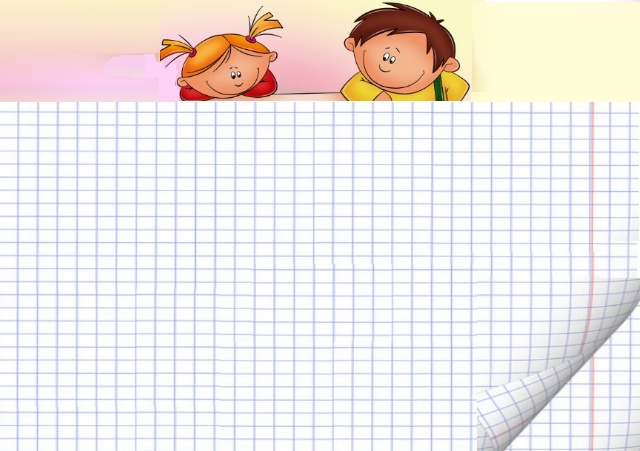 Today is the 4th of March.
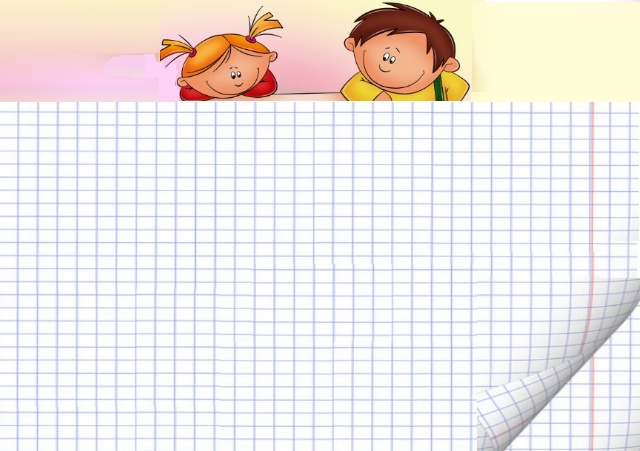 My Achievement Sheet
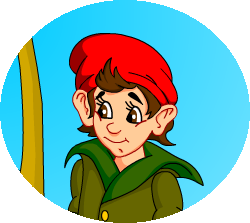 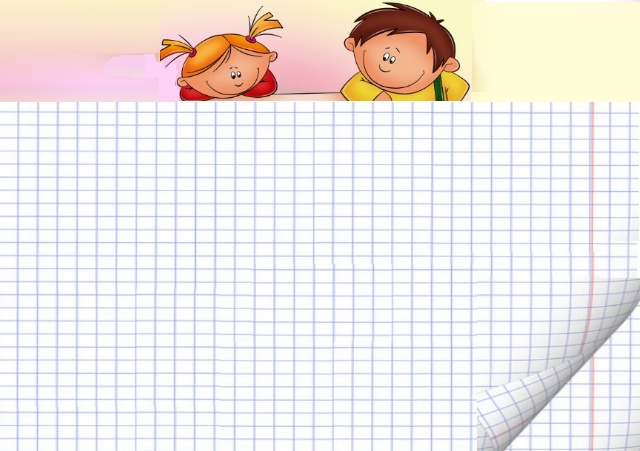 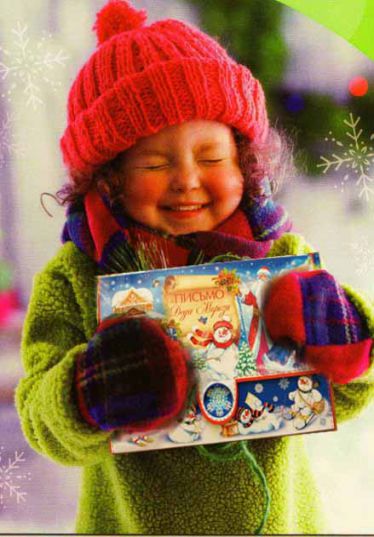 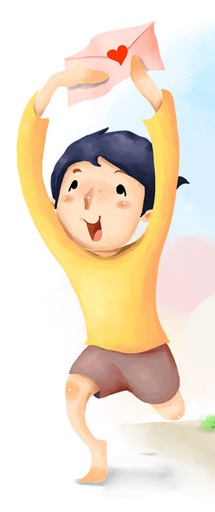 The girl ….                             

                             The girl  ….       

The boy has got a letter.
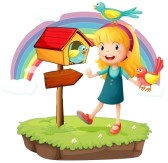 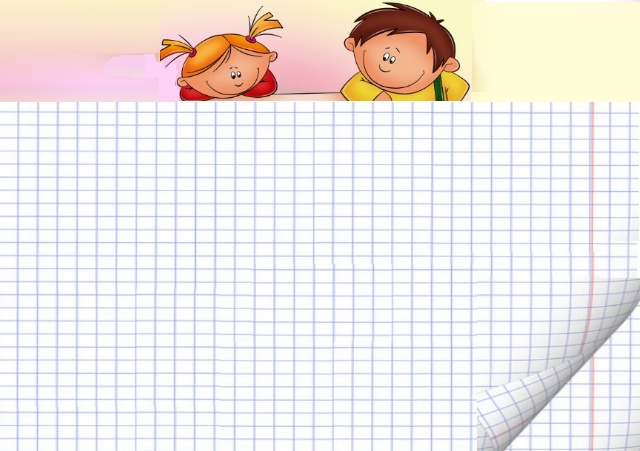 The Possessive Case  of Nouns.

To listen, read and understand the information about the post office.
To tell about your classmates using the possessive case.
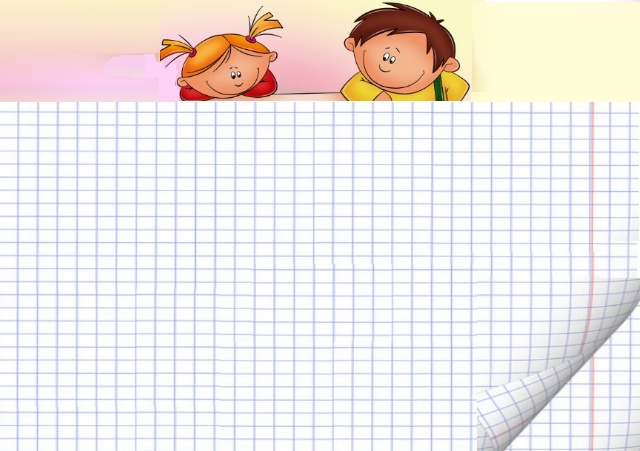 letter
The Post Office
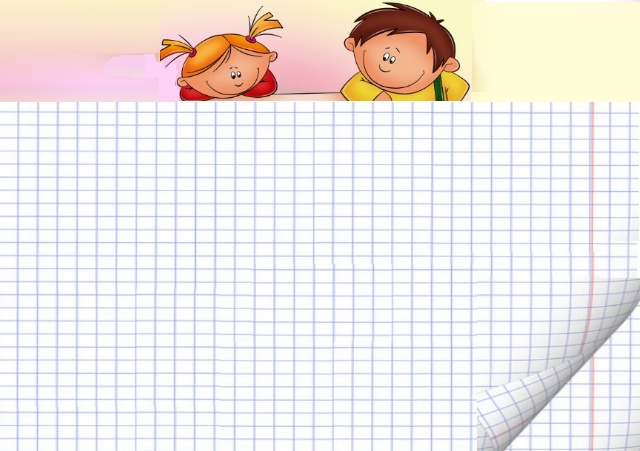 My Achievement Sheet
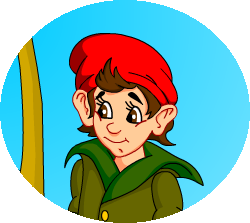 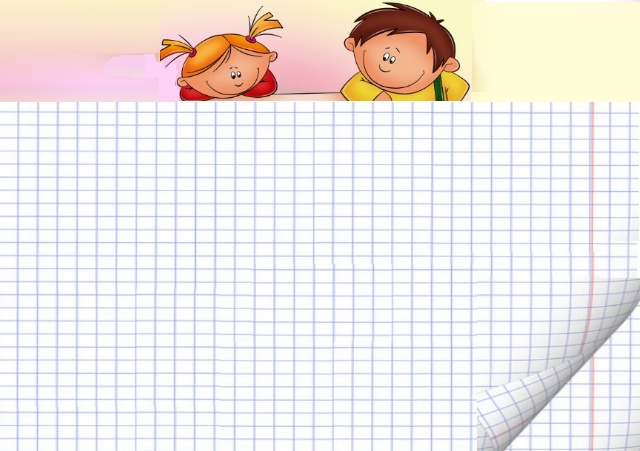 Marina’s book – Маринина книга

     (Книга Марины)

The girls’ book – 

     книги девочек
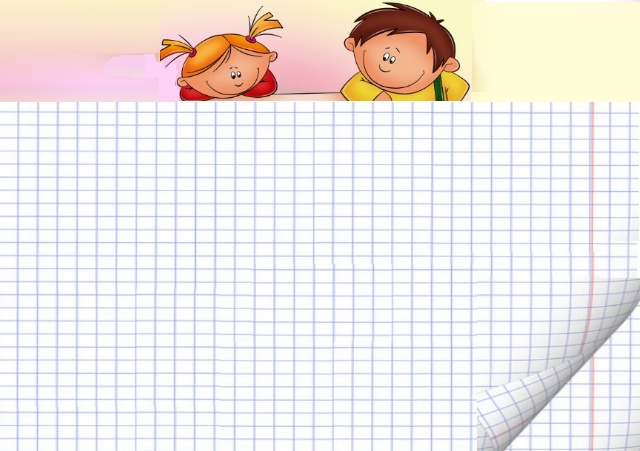 My Achievement Sheet
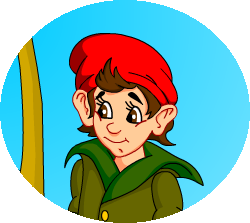 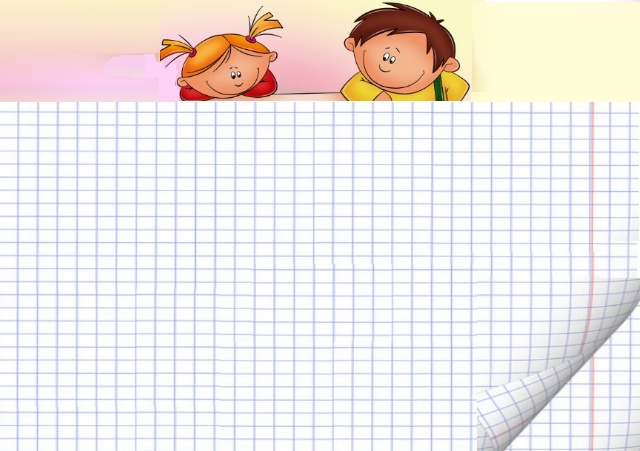 My Achievement Sheet
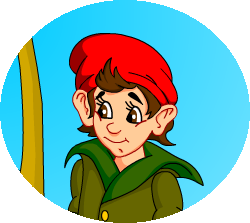 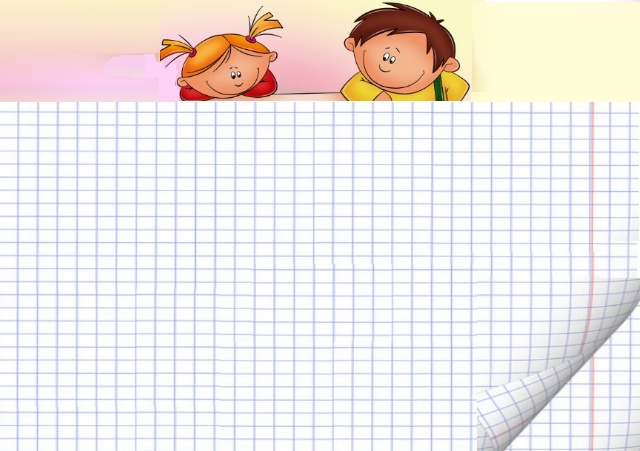 Выберите признаки, характерные для притяжательного падежа имен существительных.
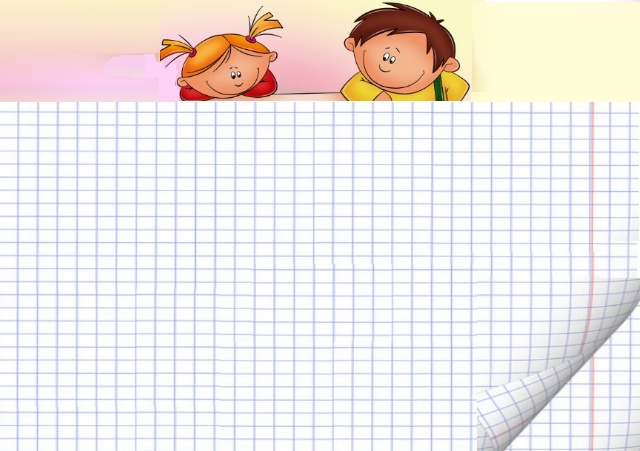 My Achievement Sheet
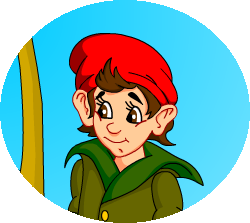 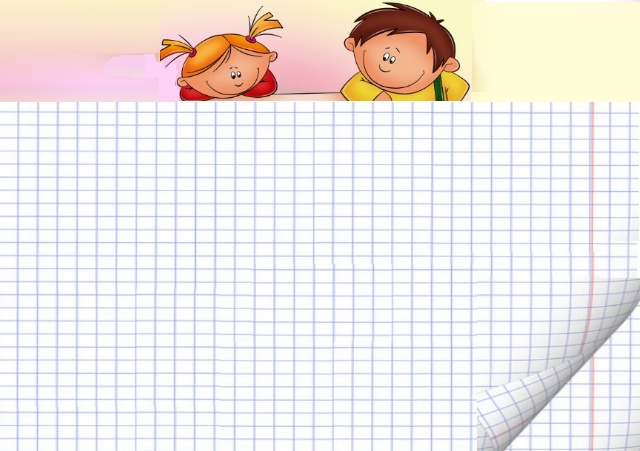 Home task: 1) ex. 1,3 p.52 (Wb)
2) ex. 3,4 p.82 (Sb)
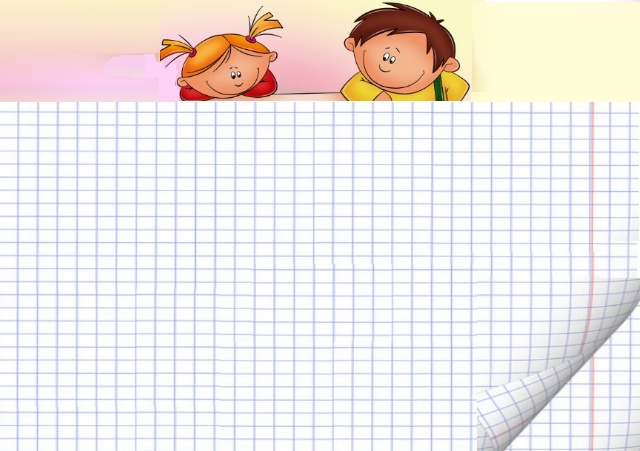 Thank you for the lesson!